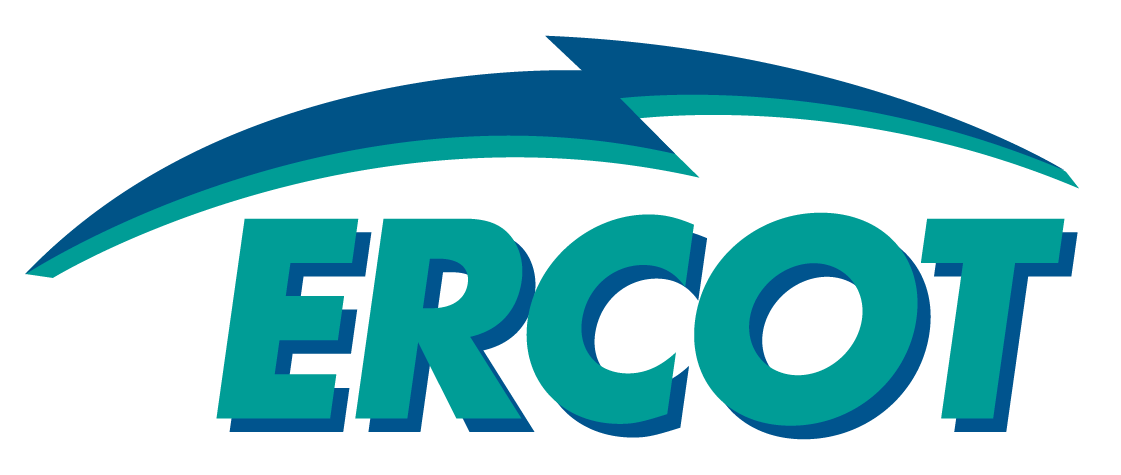 Settlement Stability
2015 Q2 Update to COPS- Net Allocation updates

Austin J. Rosel
ERCOT

COPS
9/9/2015
8.2(g) Net Allocation to Load (Board Report)- Totals and $/Mwh
NET ALLOCATION TO LOAD (in Mil)
AUCTION REVENUE PER CONGESTION MANAGEMENT ZONE ($ in Mil)